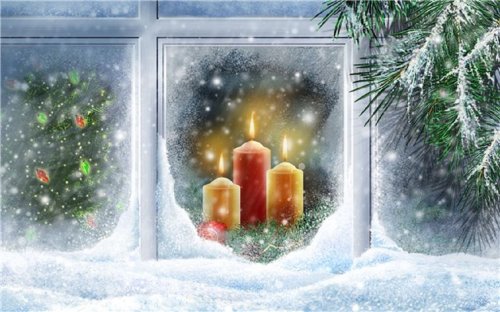 РОЖДЕСТВО 
В 
ВЕЛИКОБРИТАНИИ
ПИВЕНЬ АНАСТАСИЯ ЛЕОНИДОВНА
 учитель иностранного языка
 МБОУ СОШ № 2 
НСО г. Карасук
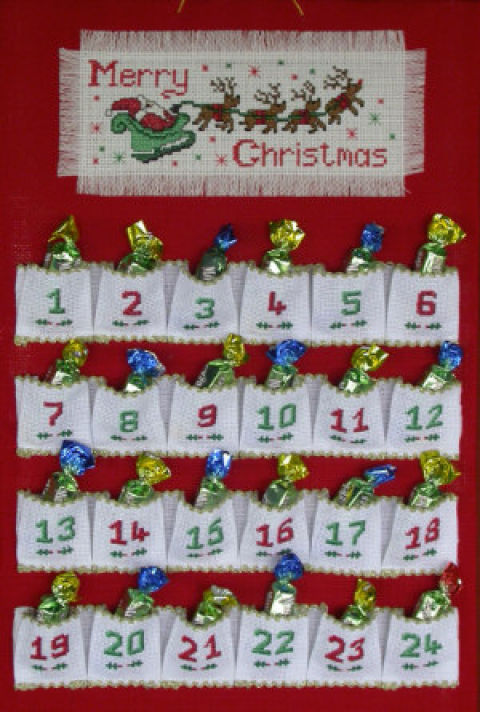 АДВЕНТ - КАЛЕНДАРИ 

(ADVENT CALENDAR)
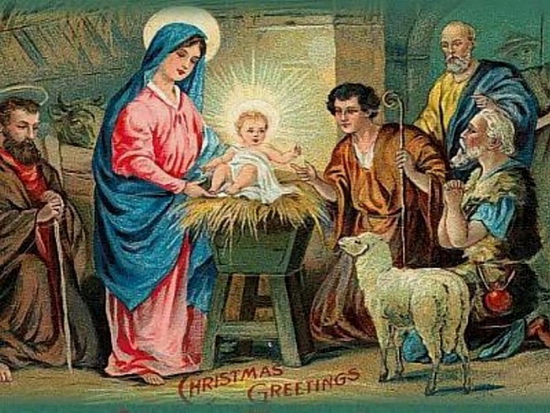 История Рождества
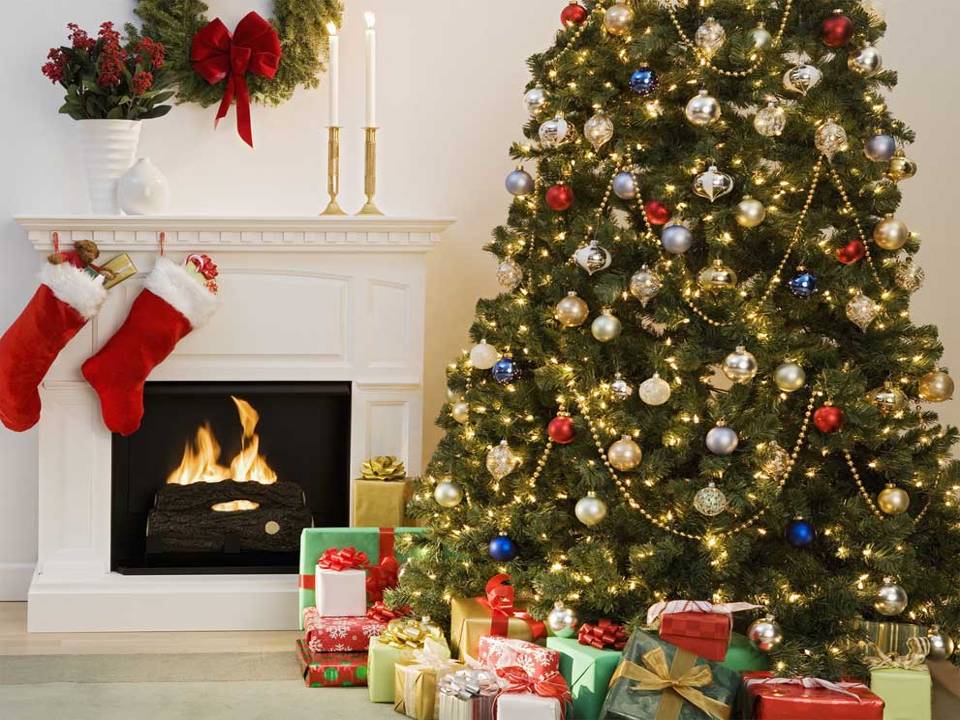 Рождественская елка 
(Christmas Tree)
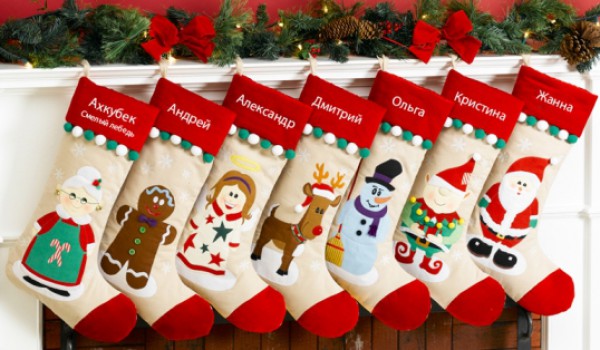 Рождественские чулки 
(Christmas stockings)
Рождественские  гирлянды 
(Christmas lights)
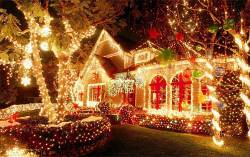 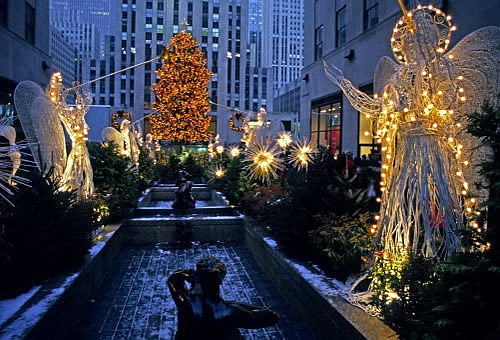 Рождественские ангелы
(Christmas Angels)
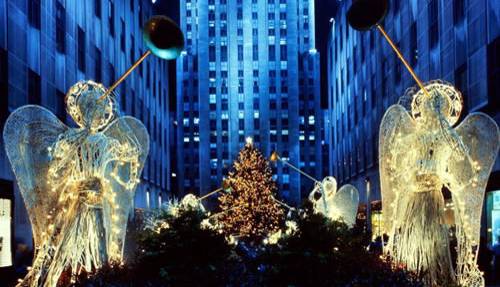 Зелень для украшений 
(greenery)
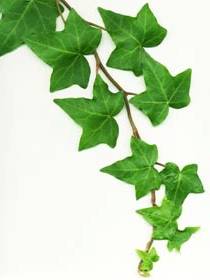 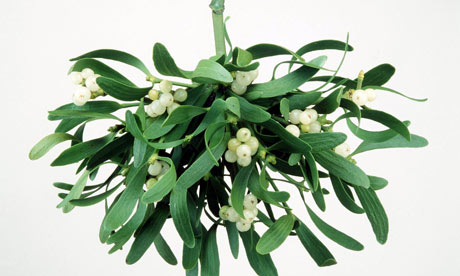 Омела (mistletoe)
Плющ 
(ivy)
Остролист (holly)
Christmas wreath 
(рождественский венок)
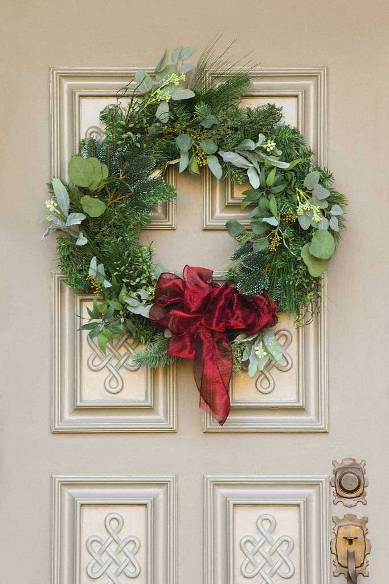 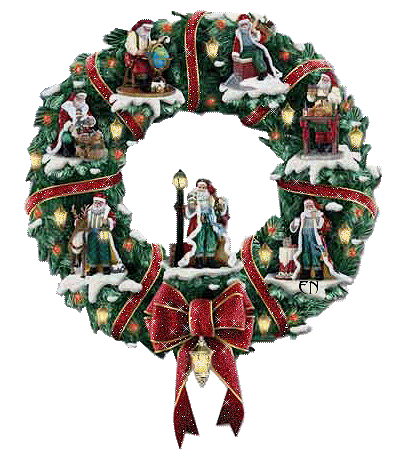 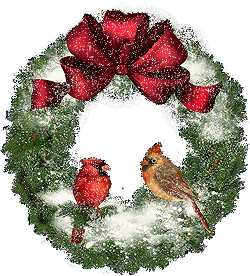 Рождественские песни 
(Christmas Carols)
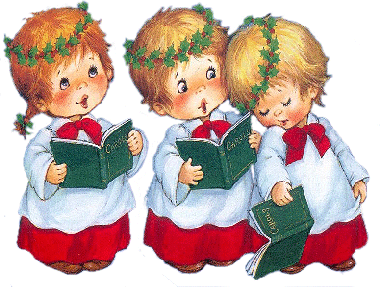 Свечи 
(candles)
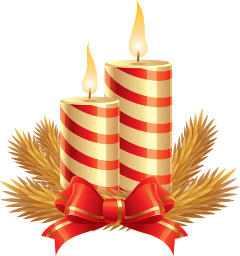 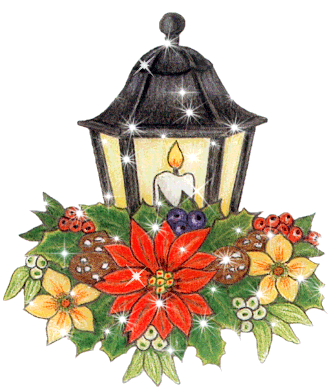 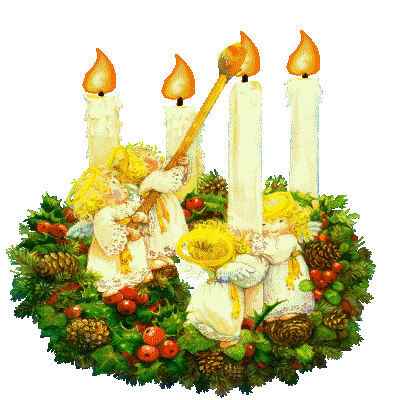 Кристингл (Christingle)
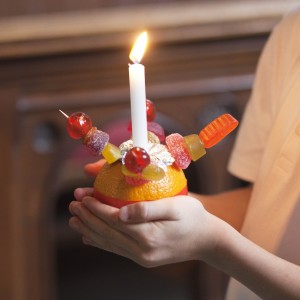 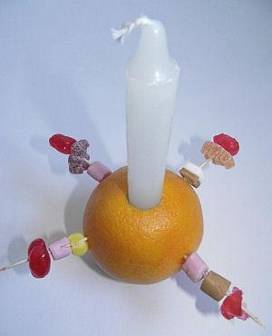 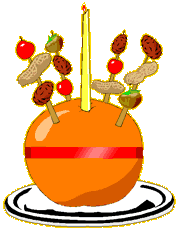 Санта Клаус (Santa Claus)
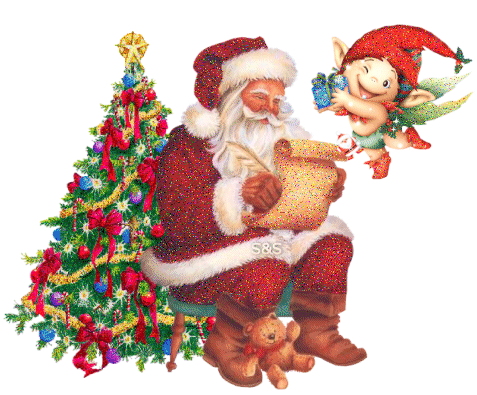 Карамельная трость 
(Candy cane)
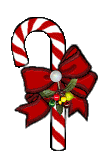 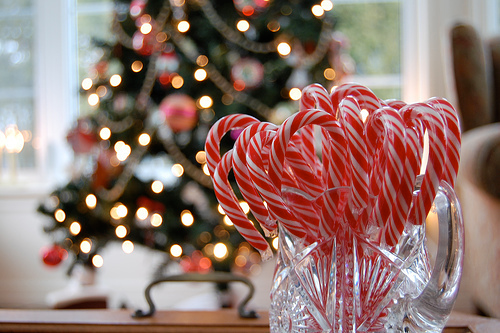 Рождественские открытки
(Christmas Cards)
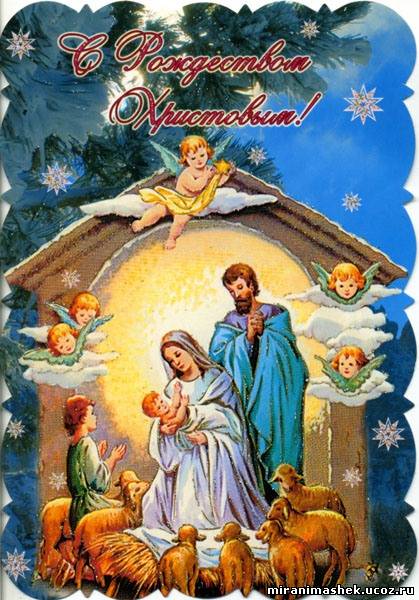 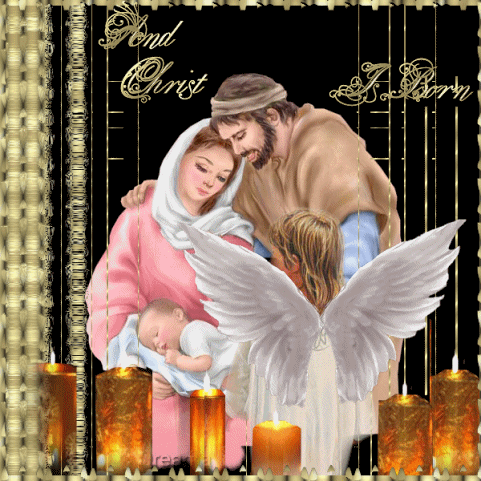 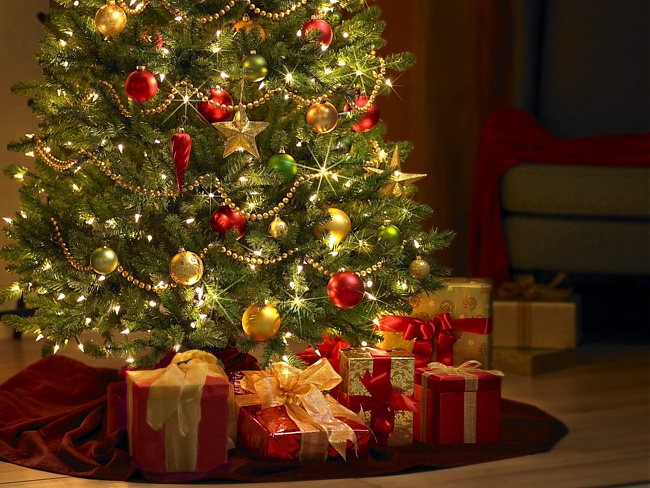 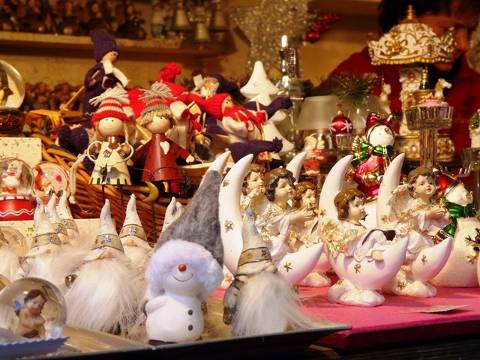 День подарков 
(“Boxing Day”)
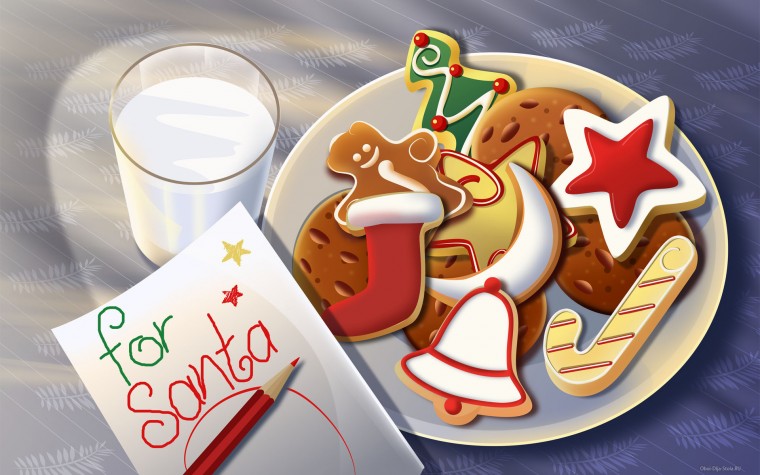 Печенье для Санты 
(Cookies for Santa)